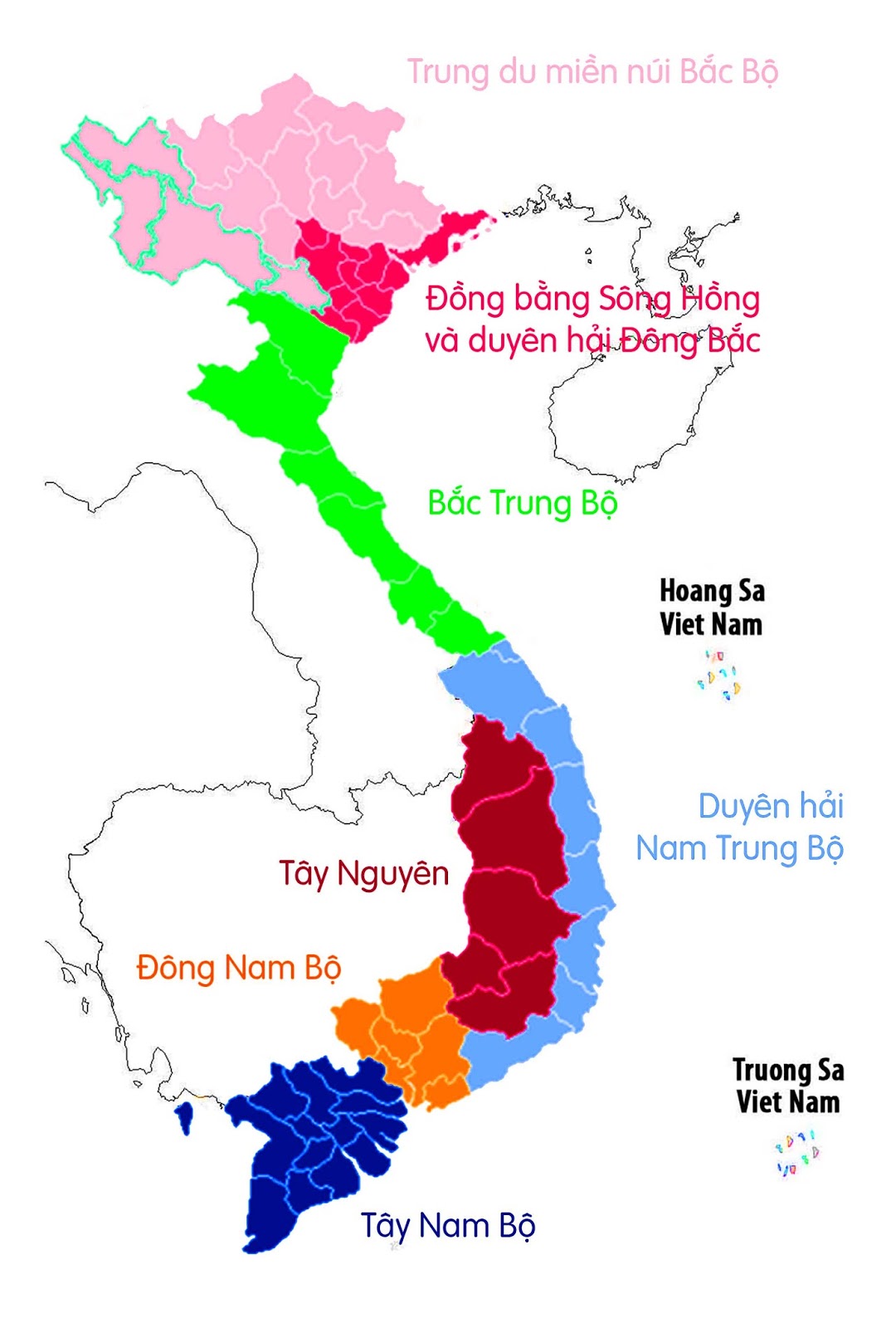 Chào mừng quý thầy cô và các em đến với tiết học Địa lí 9
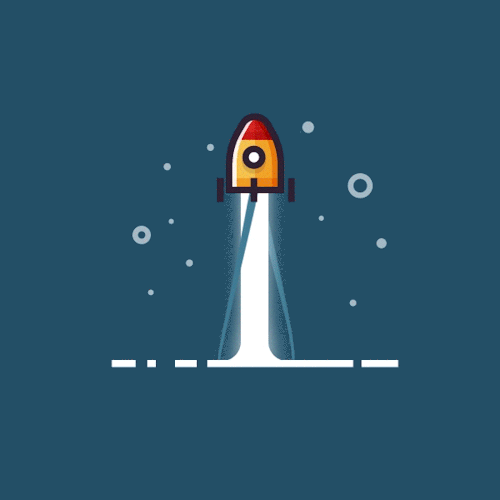 KHỞI ĐỘNG
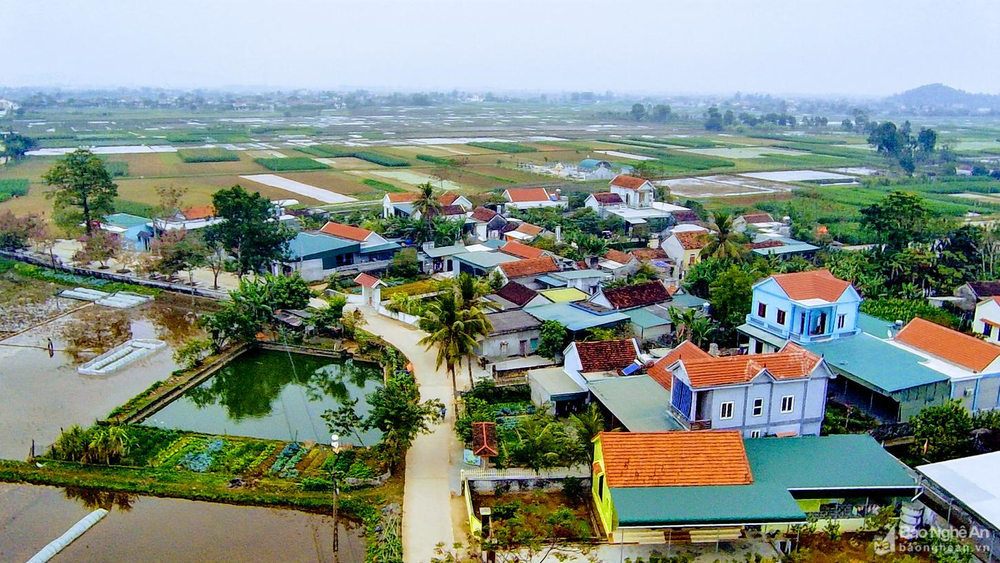 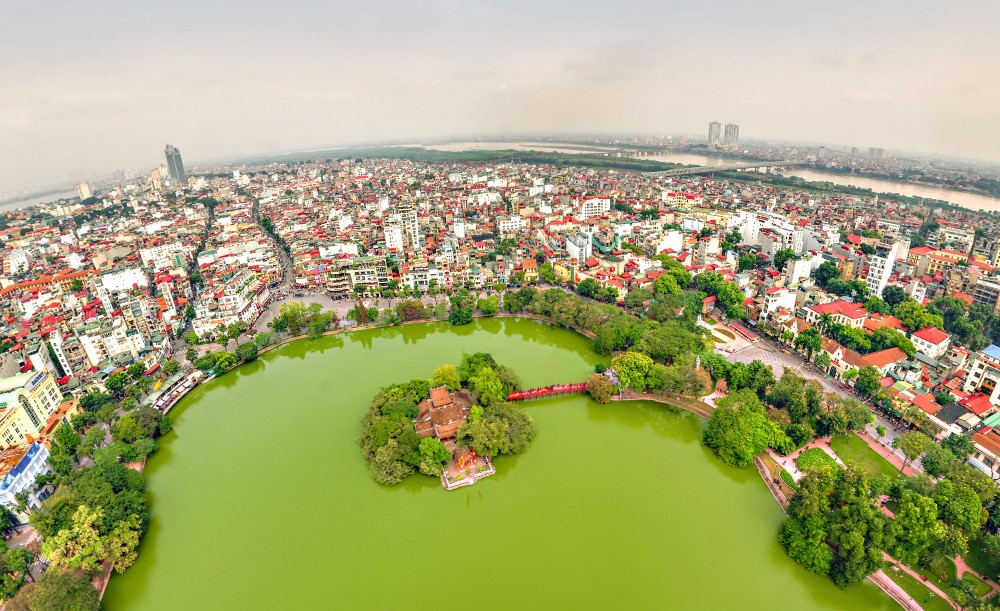 Hãy sắp xếp các bức ảnh  thành 2 nhóm: thành thị và nông thôn sao cho phù hợp
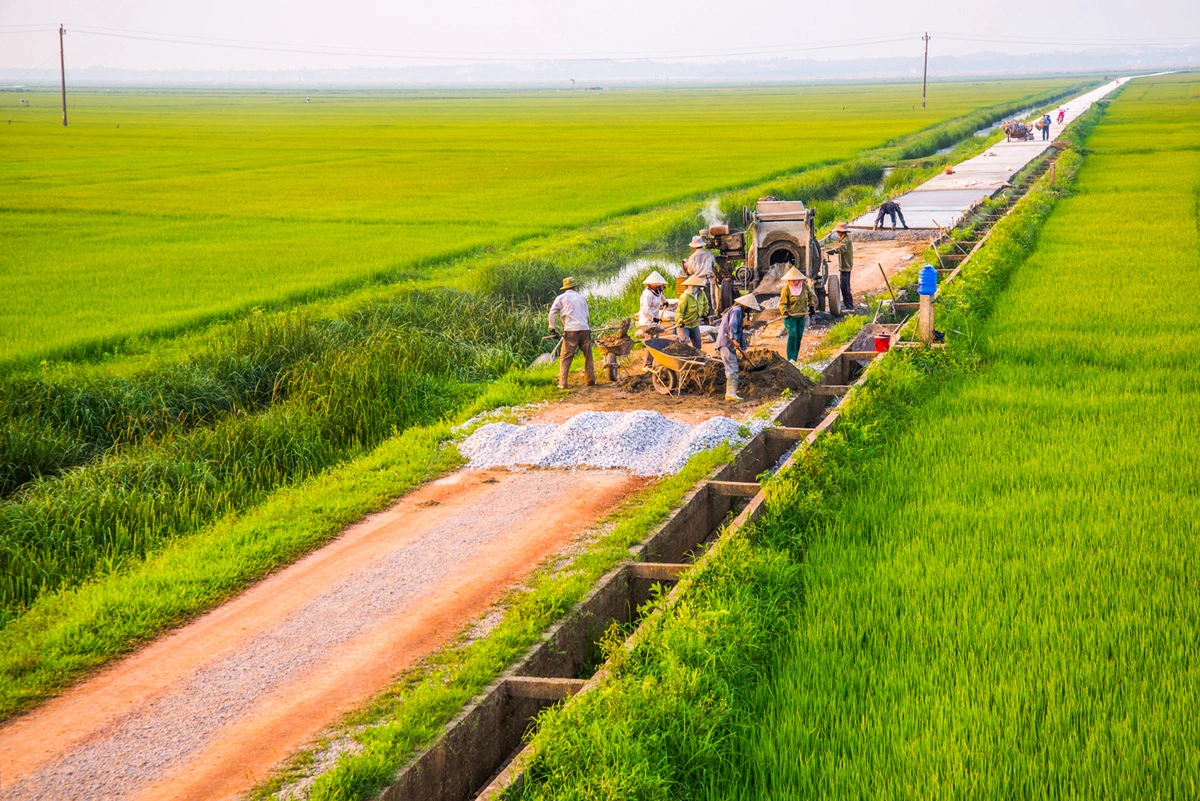 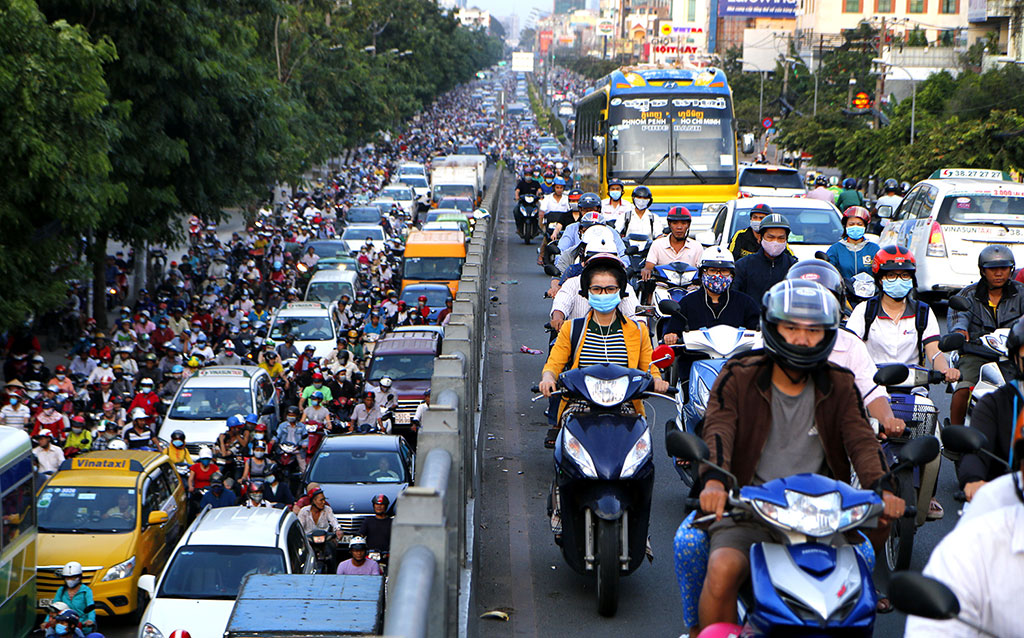 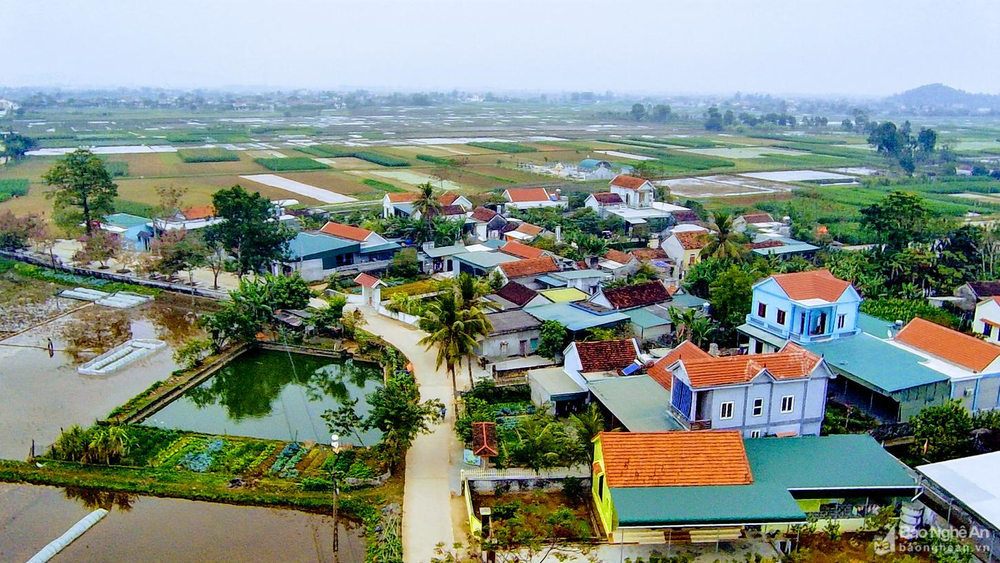 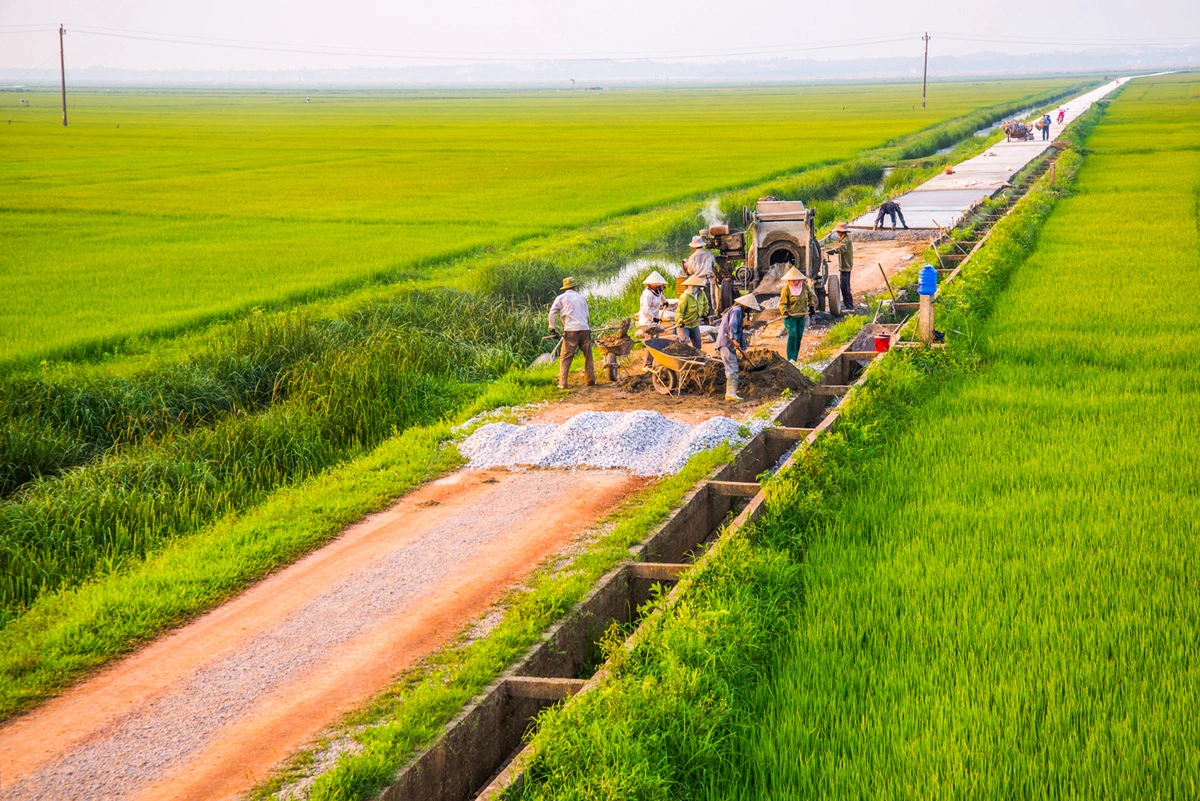 NÔNG THÔN
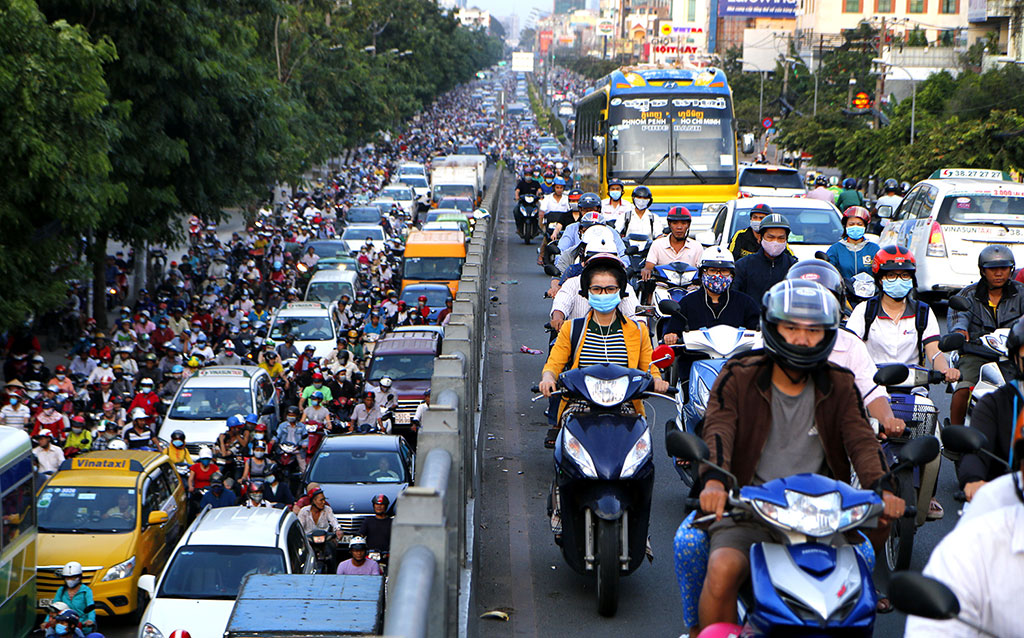 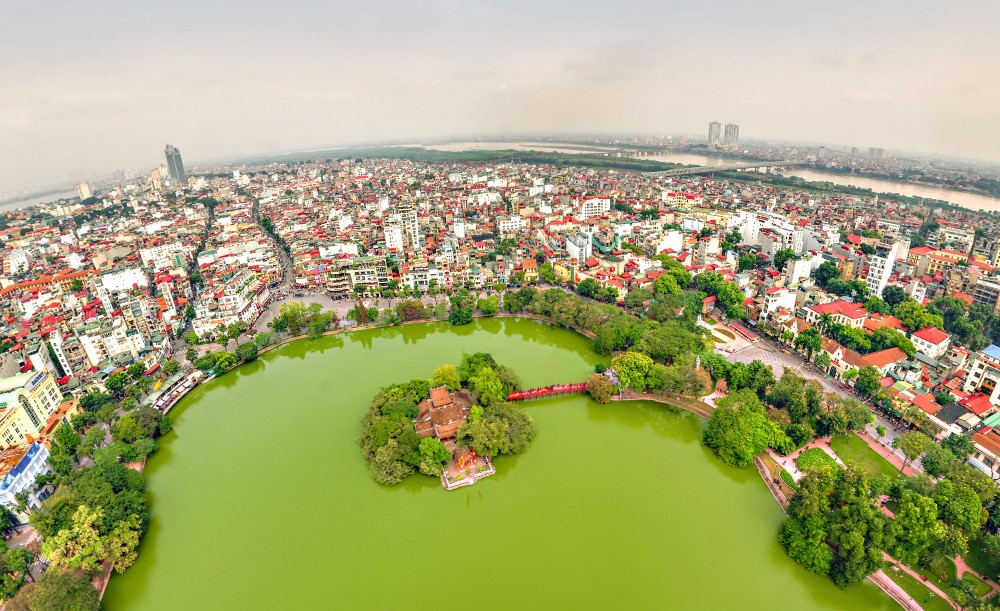 THÀNH 
THỊ
[Speaker Notes: Cả 2 đội đều xếp đúng, giáo viên đặt thêm câu hỏi pphụ: Tại sao em lại lựa chọn như vậy để học sinh bước đầu giải thích điểm khác biệt giữa quần cư thành thị và nông thôn (về mật độ dân số, hoạt động kinh tế…)]
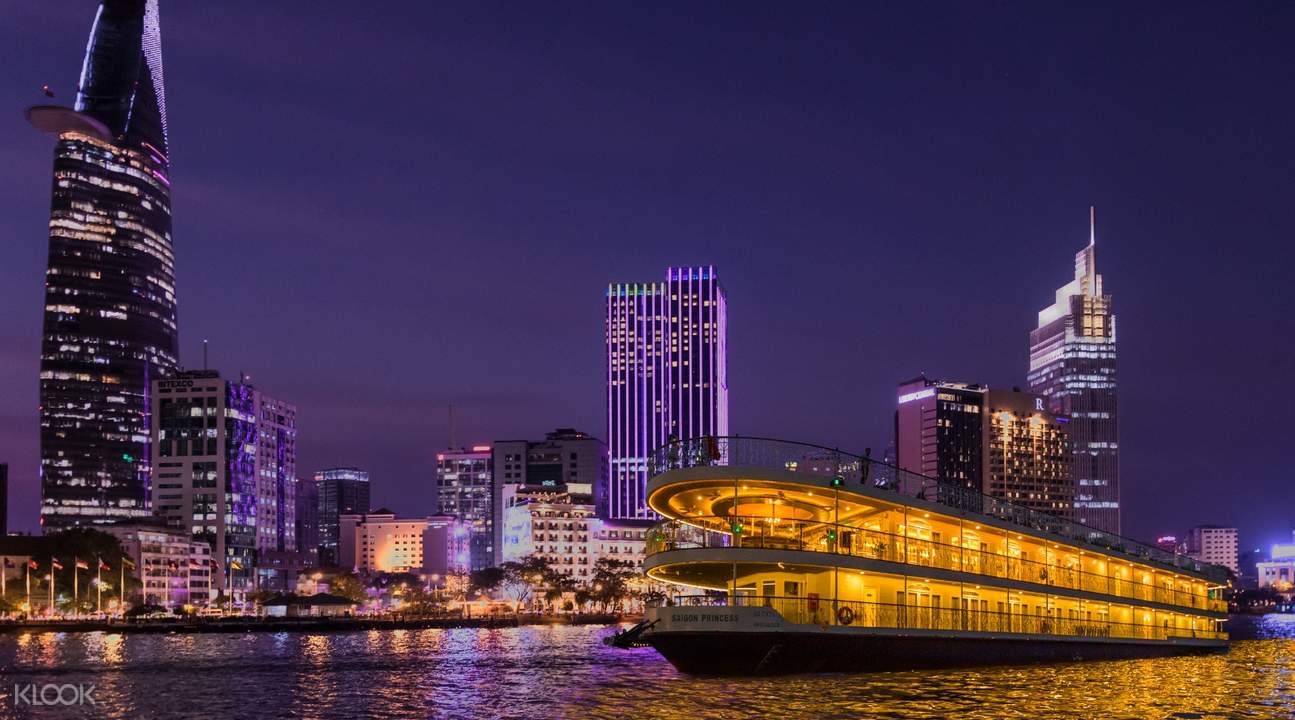 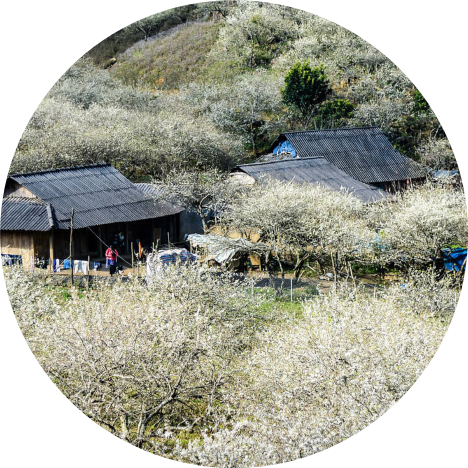 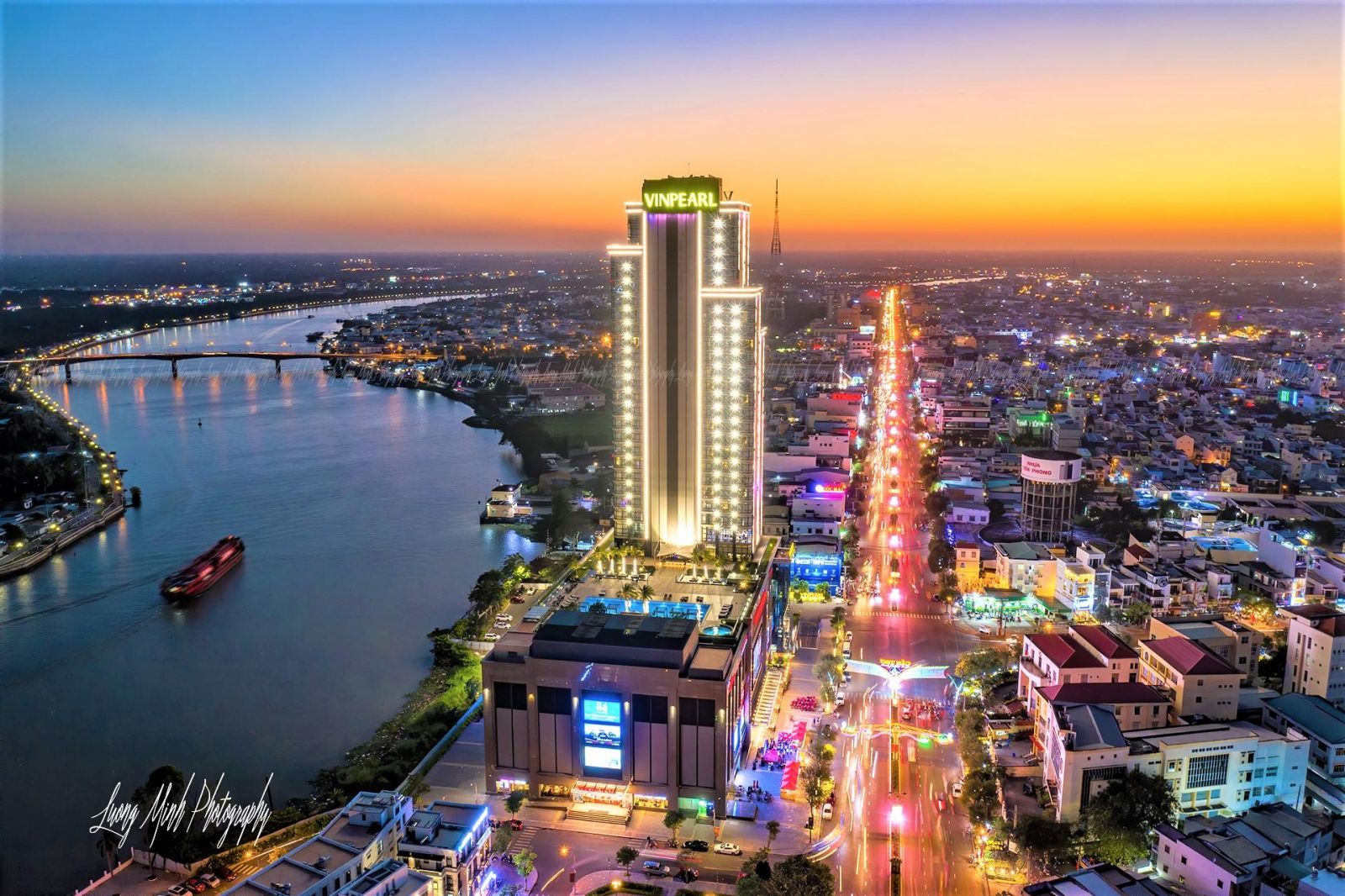 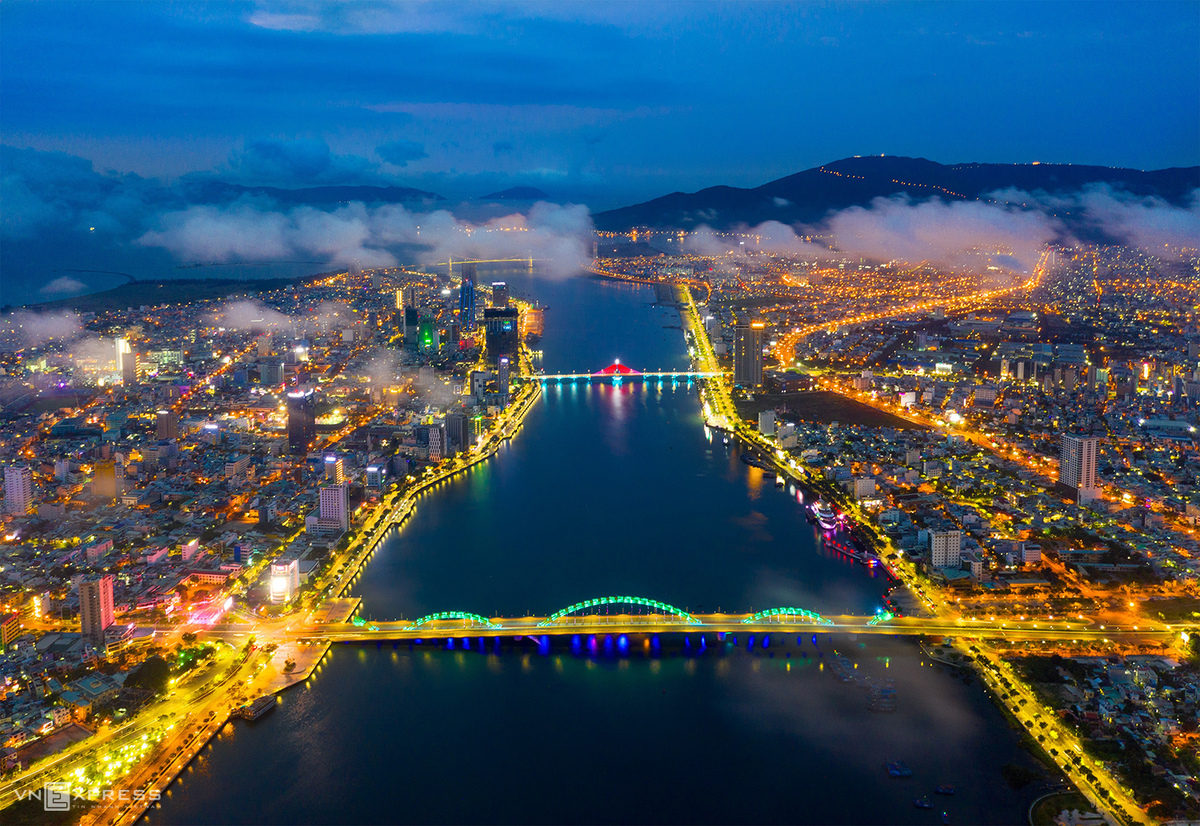 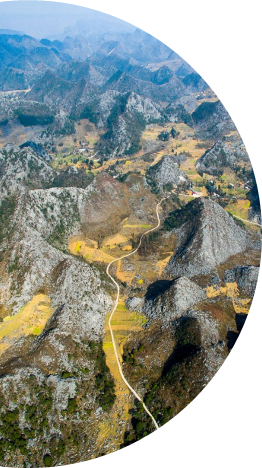 BÀI 2. PHÂN BỐ DÂN CƯ VÀ CÁC LOẠI HÌNH QUẦN CƯ
NỘI DUNG CHÍNH
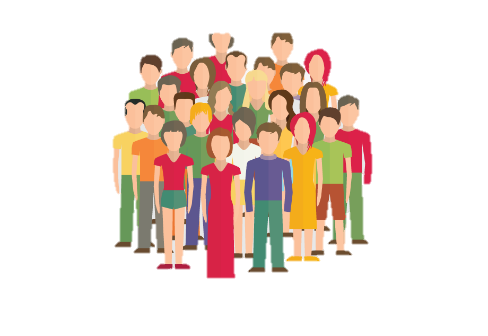 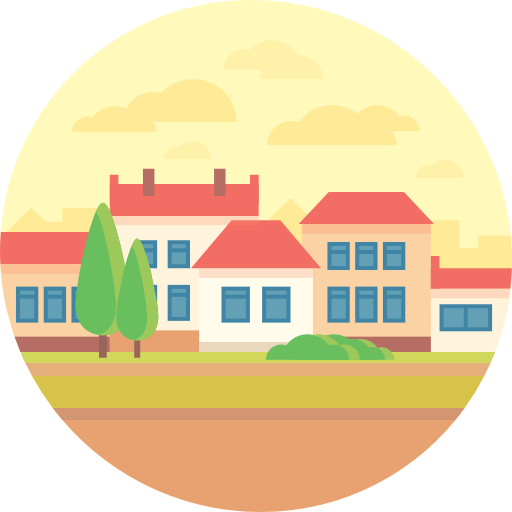 I. Phân bố dân cư
II. Các loại hình quần cư
I. PHÂN BỐ DÂN CƯ
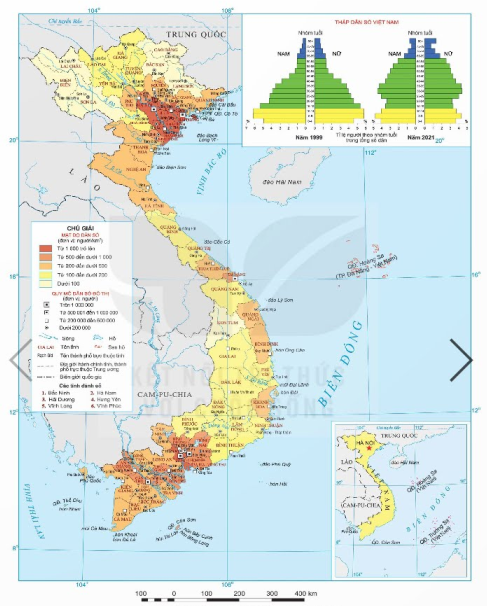 Thảo luận nhóm
Nhiệm vụ: Quan sát bản đồ dân số Việt Nam + thông tin mục 1 SGK hoàn thành phiếu học tập để tìm hiểu đặc điểm phân bố dân cư nước ta
(1). Mật độ dân số nước ta……………..
(2). Các khu vực đồng bằng có mật độ dân số…………. Ví dụ: ……
(3). Các khu vực miền núi có mật độ dân số……………… Ví dụ: ……
(4). Kể tên 5 tỉnh (thành phố) có mật độ dân số cao nhất…………
(5). Kể tên 5 tỉnh có mật độ dân số thấp nhất…………………..
(6). Kể tên các đô thị có quy mô dân số trên 1.000.000 người:………
=> Kết luận: Như vậy, mật độ dân số nước ta (7)……………… và phân bố (8)…………………
(9). Nguyên nhân:………………
I. PHÂN BỐ DÂN CƯ
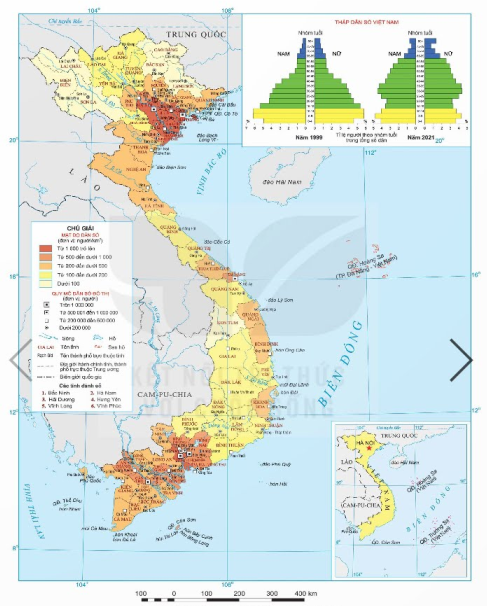 Thảo luận nhóm
(1). Mật độ dân số nước ta……………..
(2). Các khu vực đồng bằng có mật độ dân số…………. Ví dụ: ……
(3). Các khu vực miền núi có mật độ dân số……………… Ví dụ: ……
(4). Kể tên 5 tỉnh (thành phố) có mật độ dân số cao nhất…………
(5). Kể tên 5 tỉnh có mật độ dân số thấp nhất…………………..
(6). Kể tên các đô thị có quy mô dân số trên 1.000.000 người:………
=> Kết luận: Như vậy, mật độ dân số nước ta (7)……………… và phân bố (8)…………………
(9). Nguyên nhân:………………
I. PHÂN BỐ DÂN CƯ
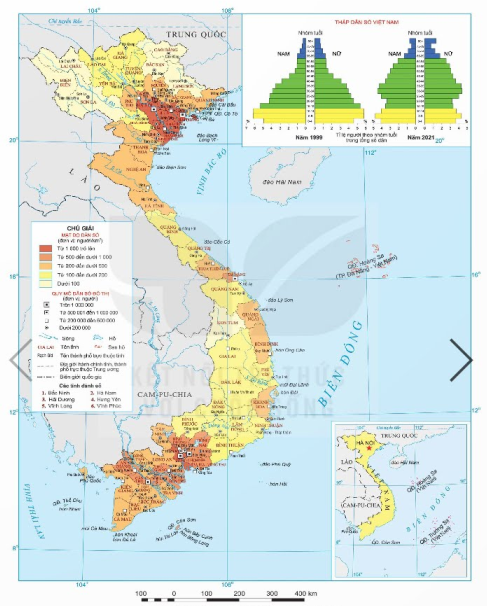 (1). Mật độ dân số nước ta cao (297 người/km2, năm 2021), đứng thứ 48 trên thế giới, thứ 3 trong khu vực Đông Nam Á
(2). Các khu vực đồng bằng có mật độ dân số cao. Ví dụ: Đồng bằng sông Hồng
(3). Các khu vực miền núi có mật độ dân số thấp. Ví dụ: Tây Nguyên
PHÂN BỐ DÂN CƯ KHÔNG ĐỒNG ĐỀU
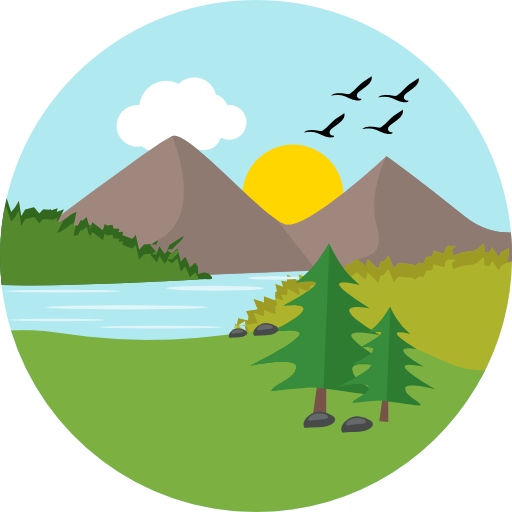 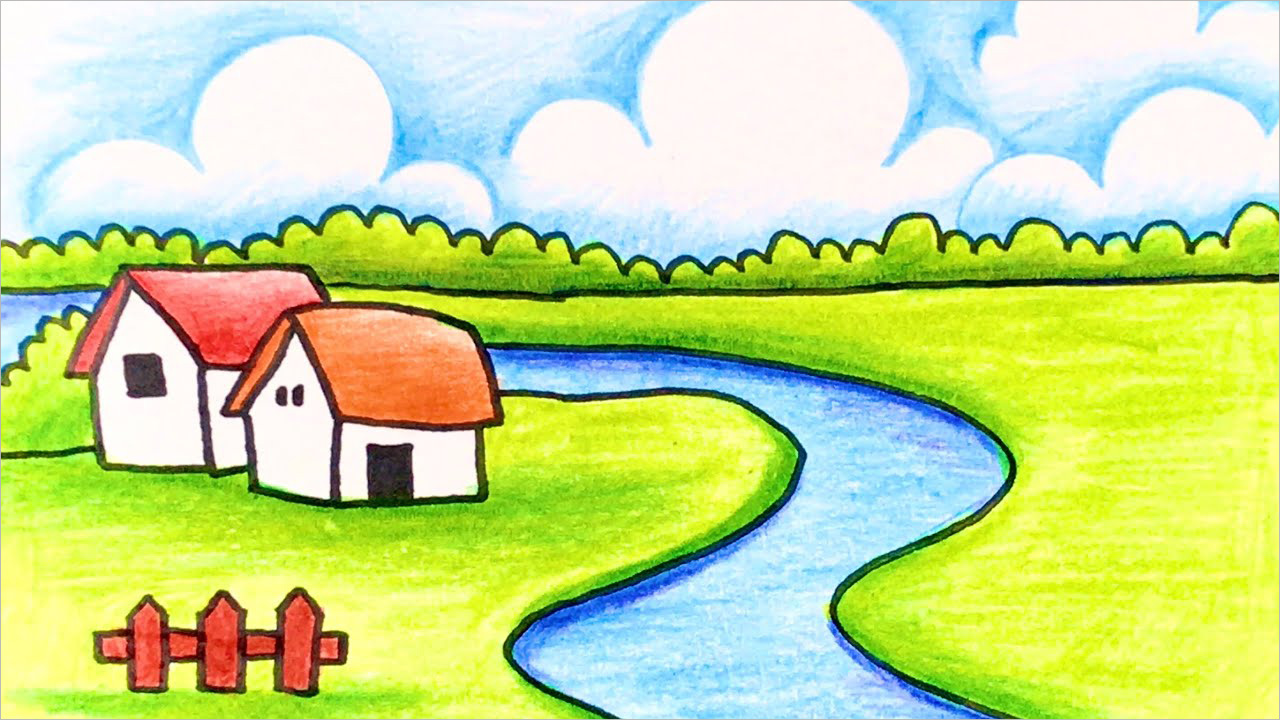 Miền núi
Đồng bằng, ven biển
Địa hình bằng phẳng
Khai thác lâu đời
Hạ tầng phát triển…
Địa hình cao, dốc
Kinh tế chậm phát triển
Hạ tầng hạn chế…
62,9%
Số dân: Nông thôn      thành thị
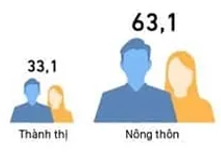 37,1%
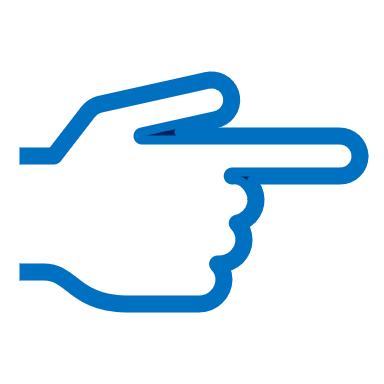 Mật độ dân số: Nông thôn      thành thị
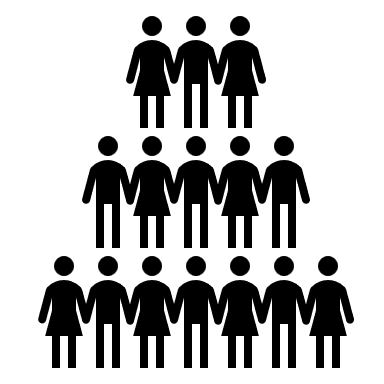 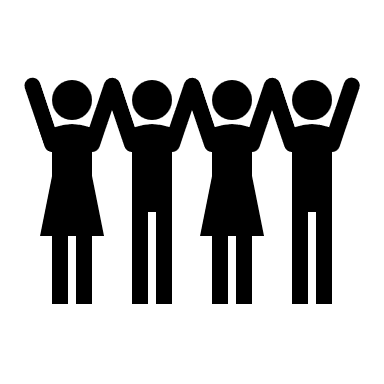 I. PHÂN BỐ DÂN CƯ
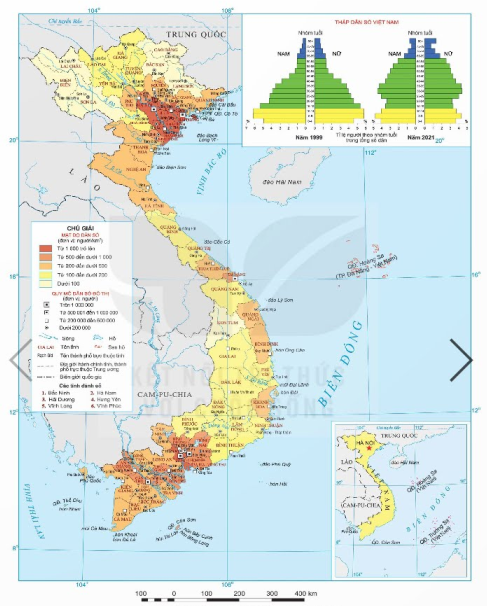 Mật độ dân số phân theo vùng 
ở nước ta năm 2021
Nguồn: Niên giám thống kê VN
EM CÓ BIẾT
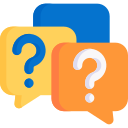 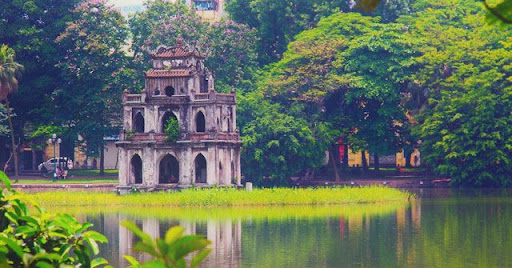 * ĐBSH – vùng có mật độ dân số cao nhất cả nước do: 
- Điều kiện tự nhiên thuận lợi.
- Lịch sử khai thác lãnh thổ lâu đời.
- Nền nông nghiệp thâm canh lúa nước cao, đòi hỏi nhiều lao động…
I. PHÂN BỐ DÂN CƯ
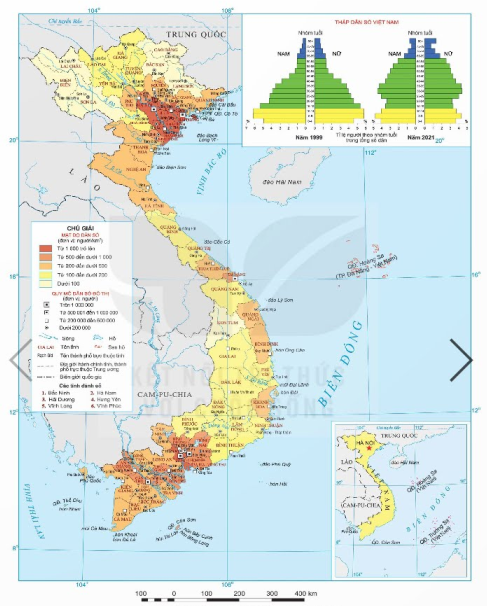 (4). Kể tên 5 tỉnh (thành phố) có mật độ dân số cao nhất: Hà Nội, TP. Hồ Chí Minh, Thái Bình, Nam Định, Hải Phòng
(5). Kể tên 5 tỉnh có mật độ dân số thấp nhất: Lai Châu, Điện Biên, Sơn La, Cao Bằng, Lạng Sơn.
(6). Kể tên các đô thị có quy mô dân số trên 1.000.000 người: Hà Nội, Hải Phòng, Đà Nẵng, Hồ Chí Minh, Biên Hoà, Cần Thơ.
=> Kết luận: Như vậy, mật độ dân số nước ta (7) cao và phân bố (8) không đồng đều
Phân bố dân cư không đều
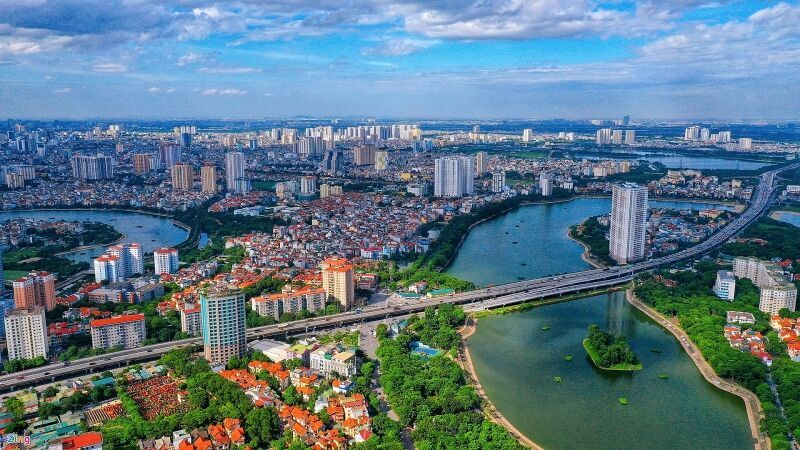 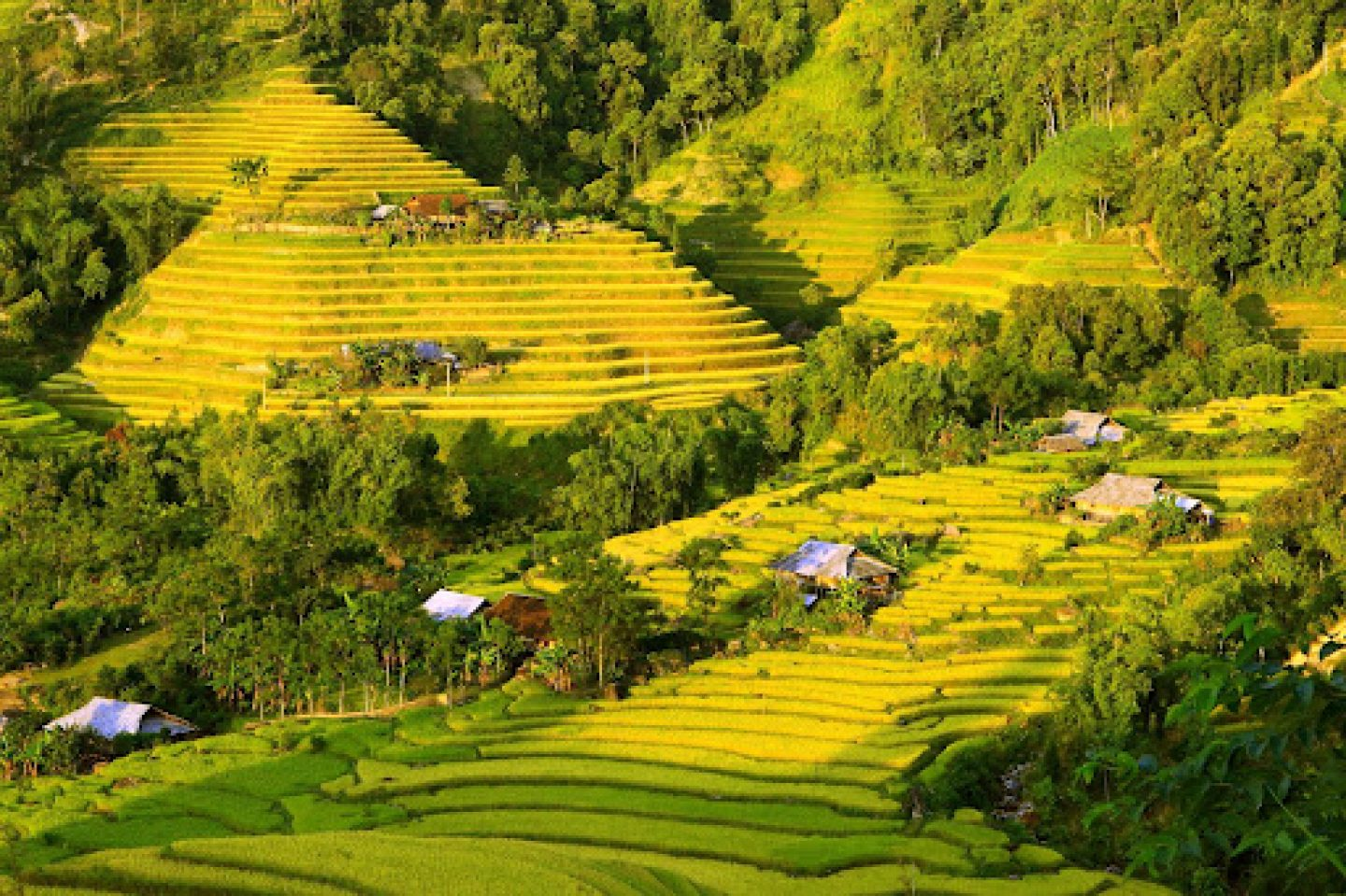 Do tác động của những nhân tố như: vị trí địa lí, điều kiện tự nhiên và tài nguyên thiên nhiên, chính sách dân số, trình độ phát triển kinh tế,...
Nguyên nhân
II. CÁC LOẠI HÌNH QUẦN CƯ
Thành thị
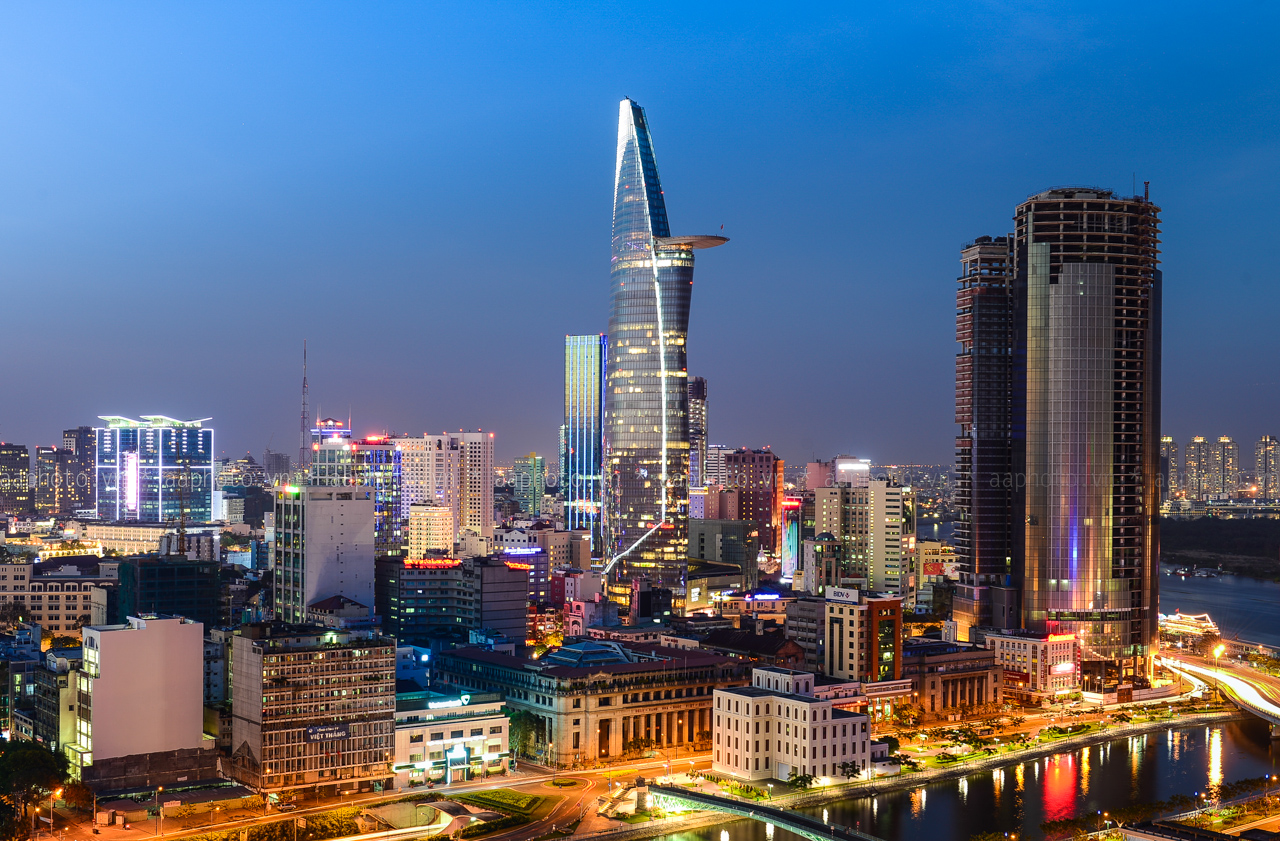 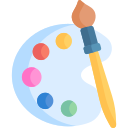 Nhiệm vụ: Hoạt động nhóm vẽ 2 bức tranh thể hiện khung cảnh và hoạt động kinh tế ở thành thị và nông thôn.
+ Nhóm 1: Thành thị
+ Nhóm 2: Nông thôn
Nông thôn
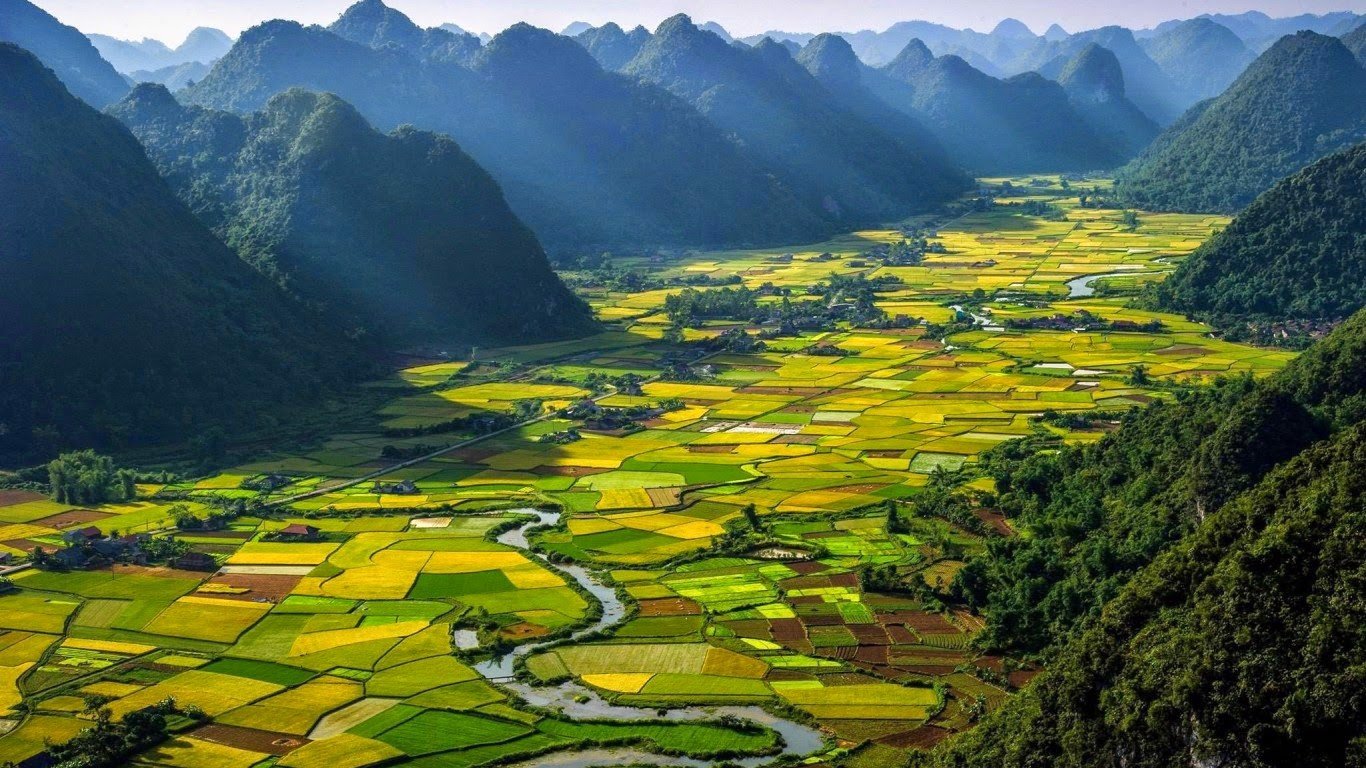 Thời gian: 20 phút
QUẦN CƯ NÔNG THÔN
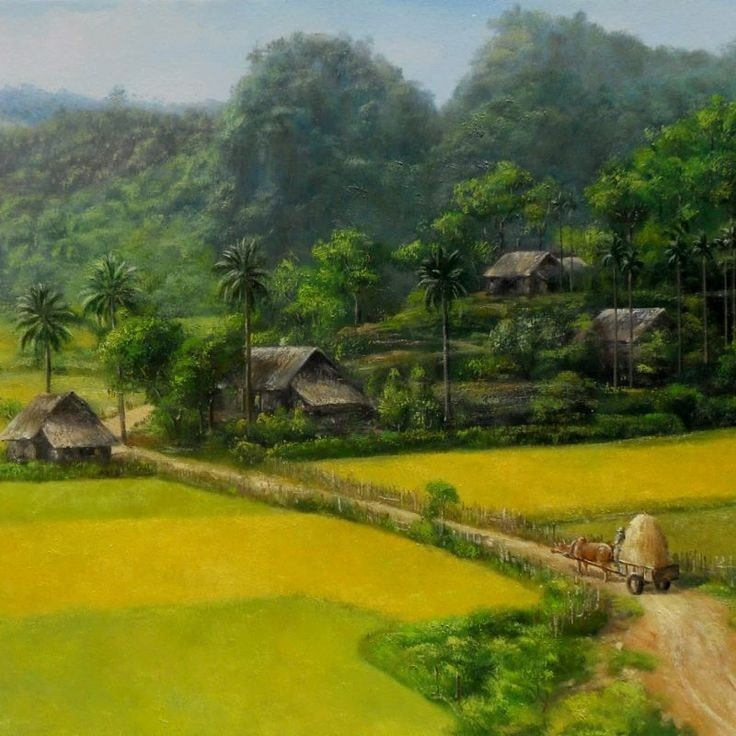 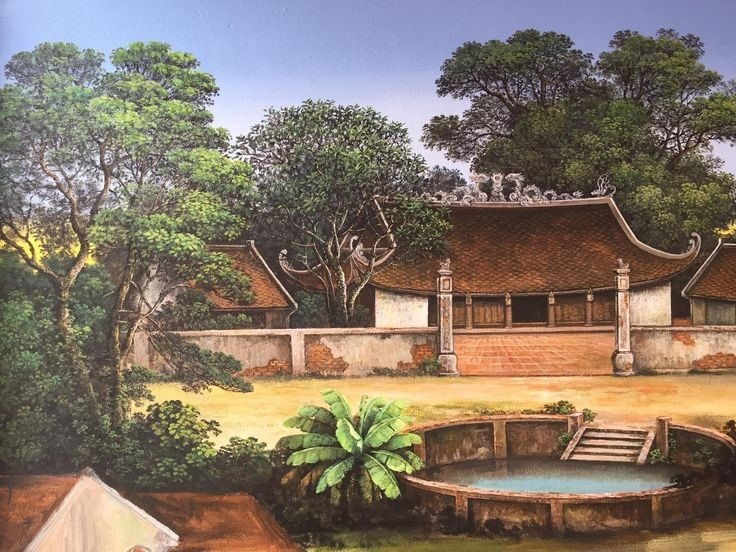 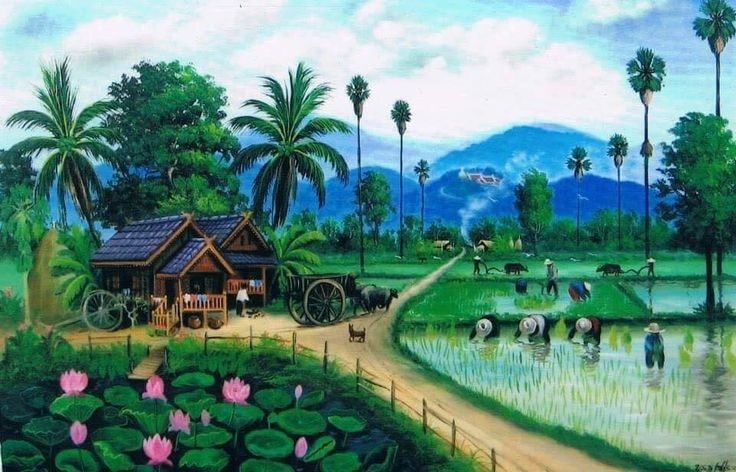 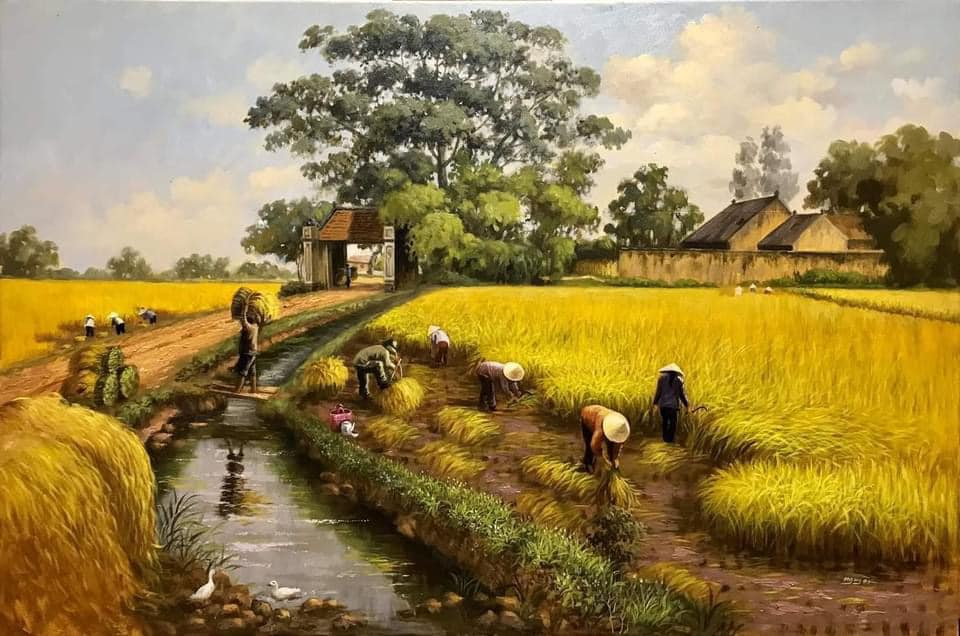 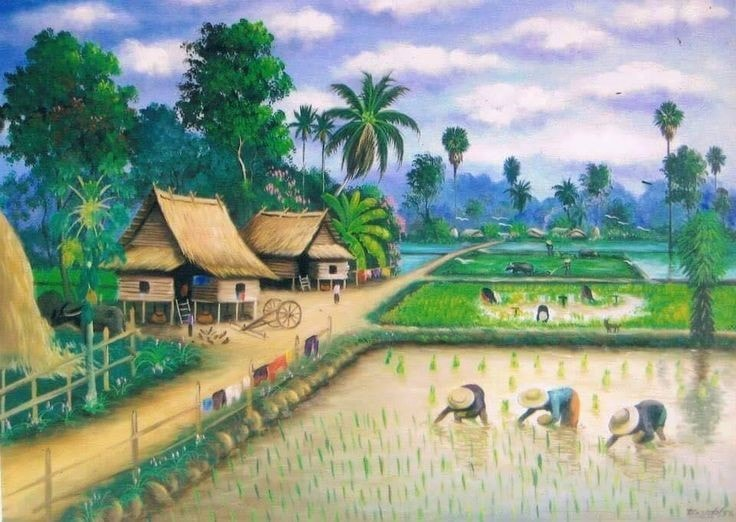 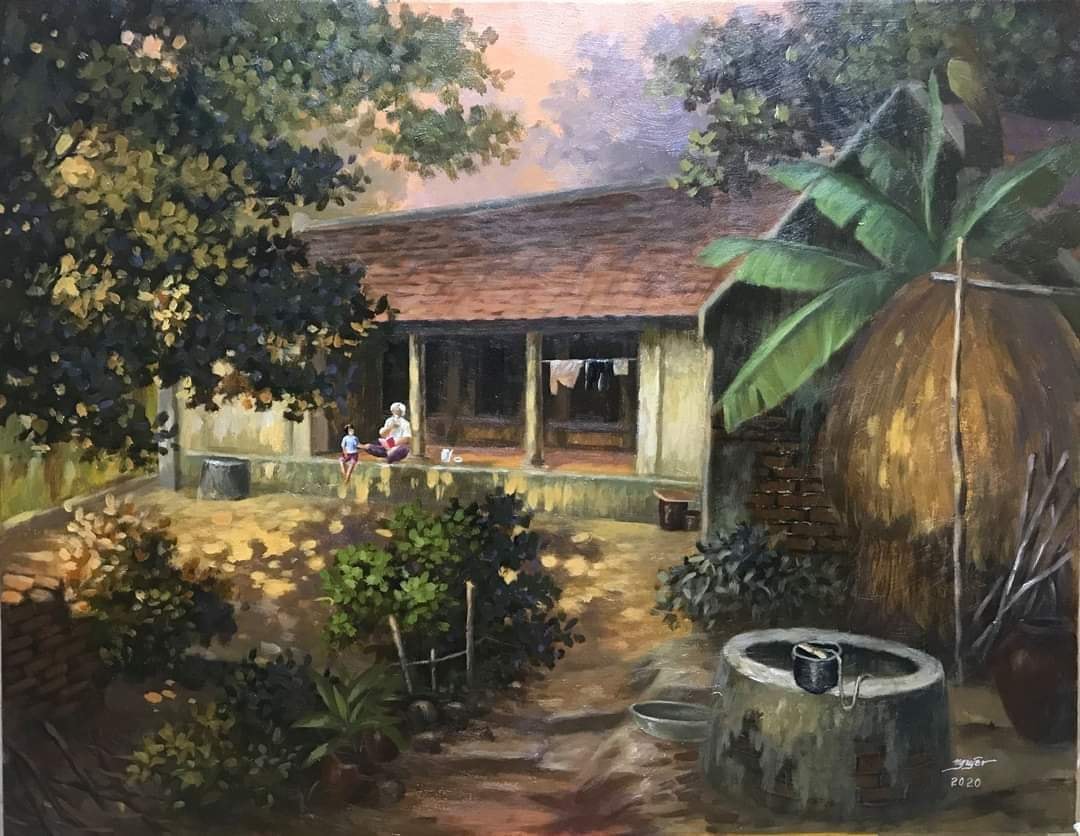 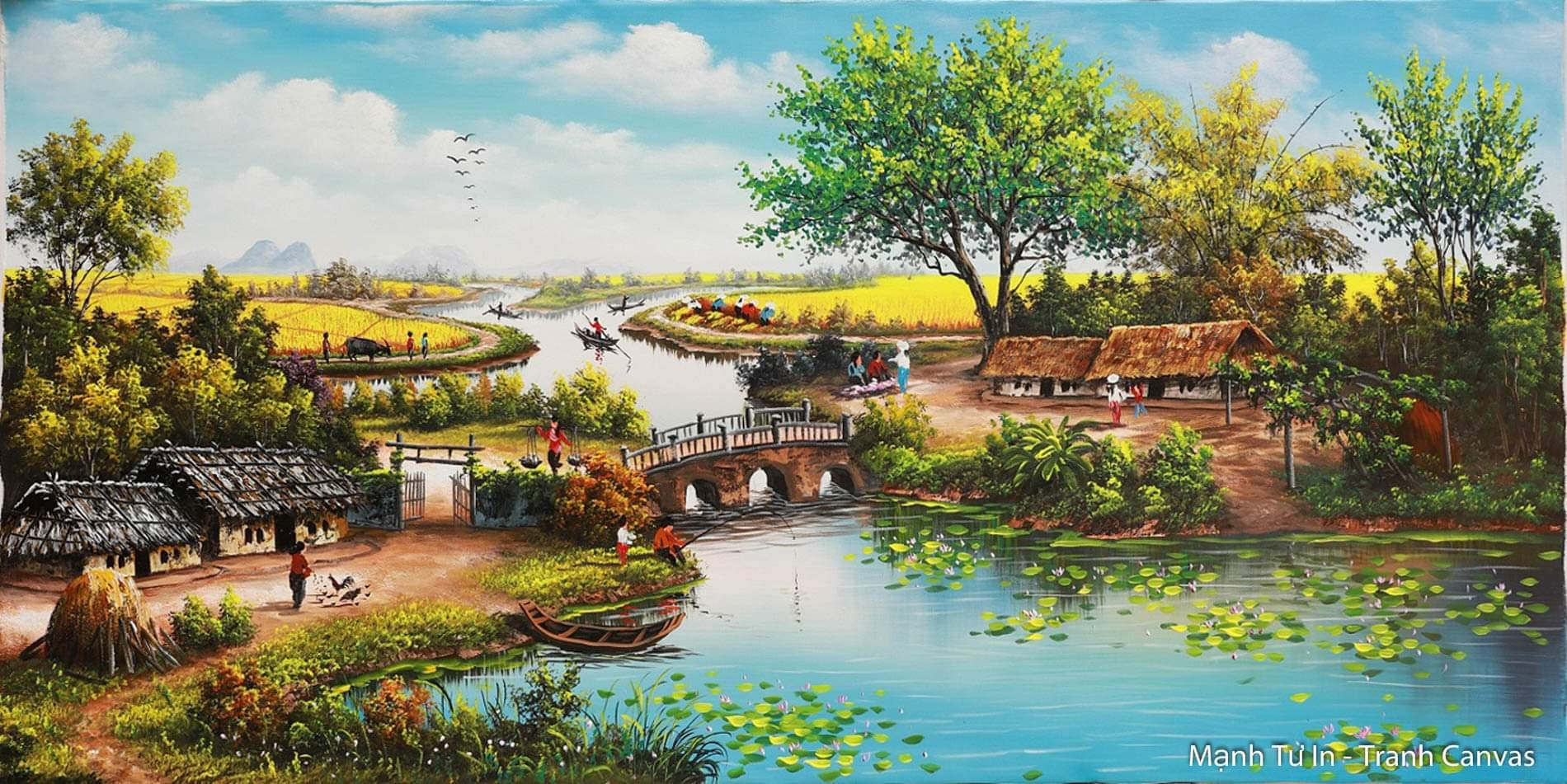 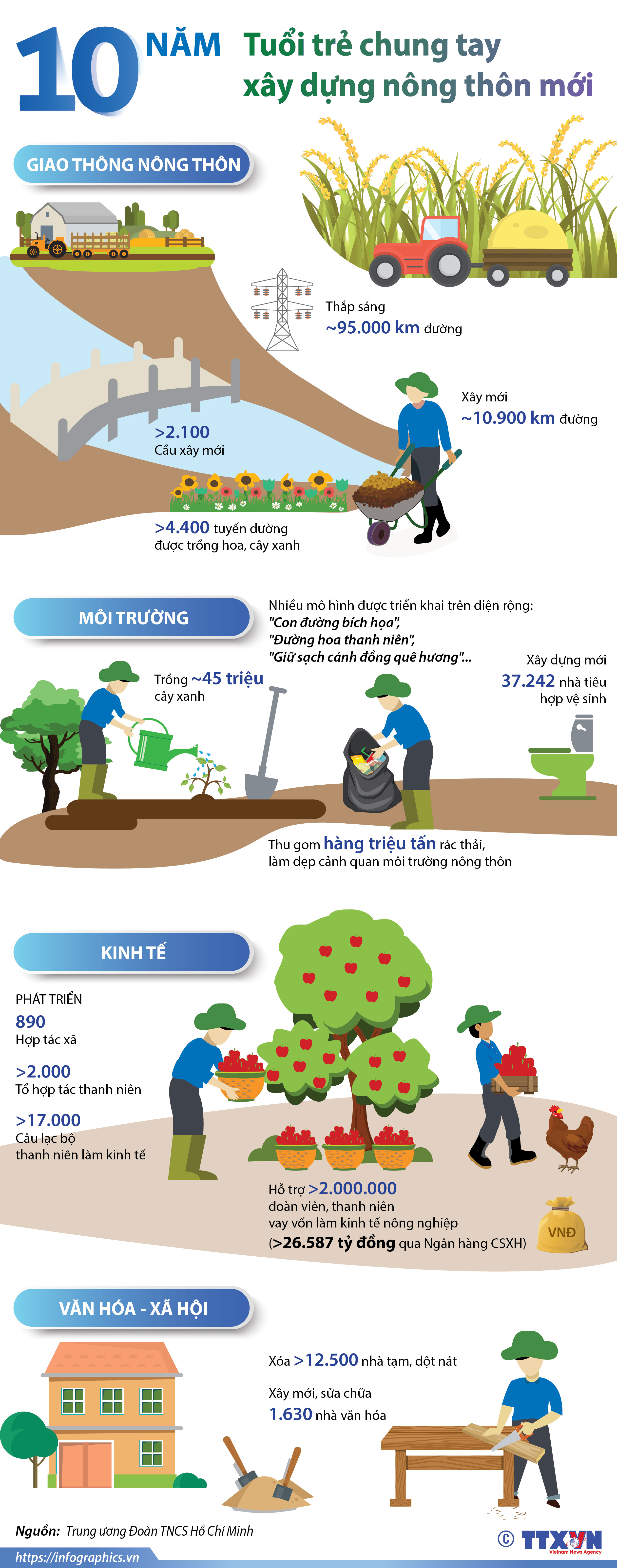 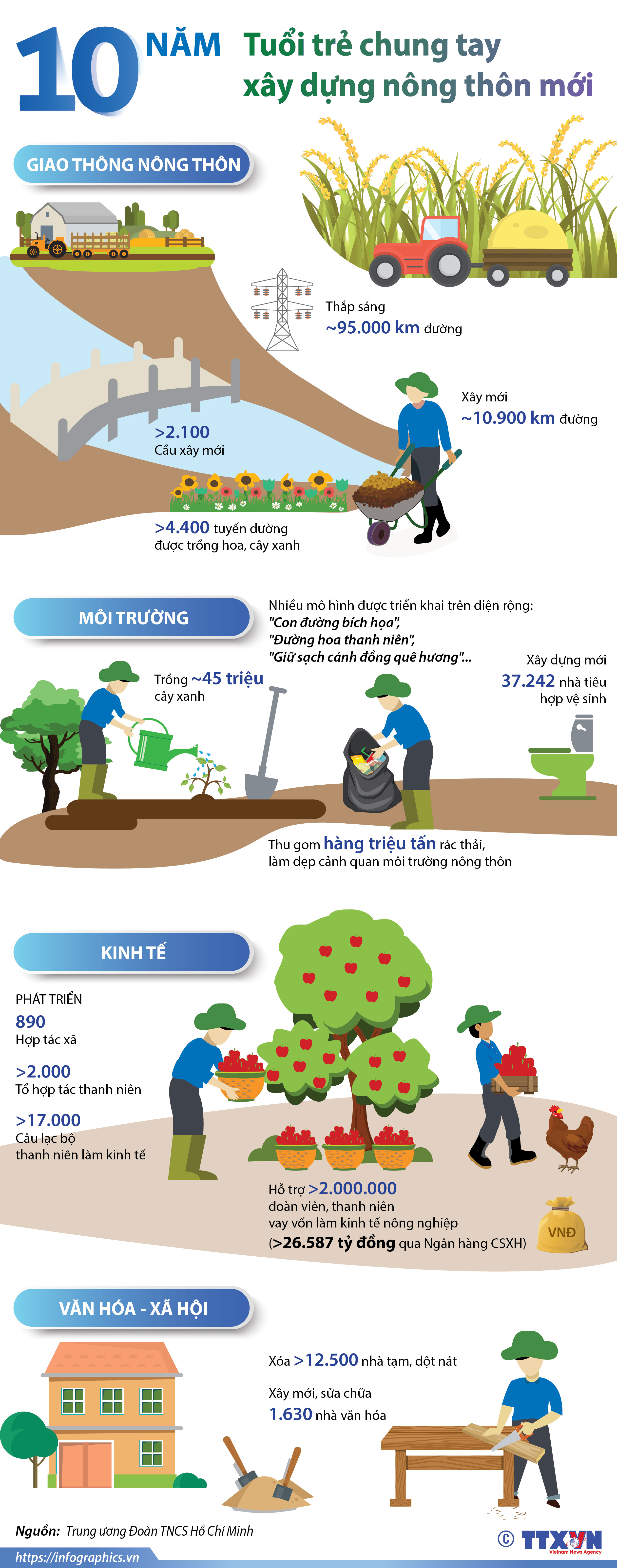 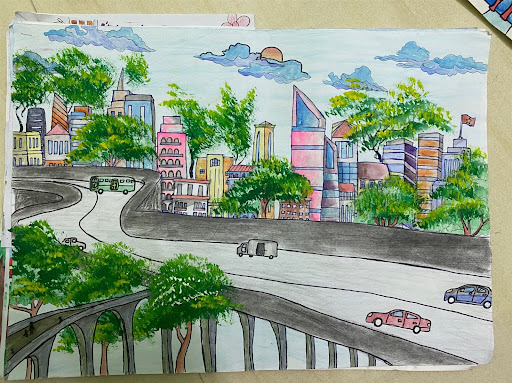 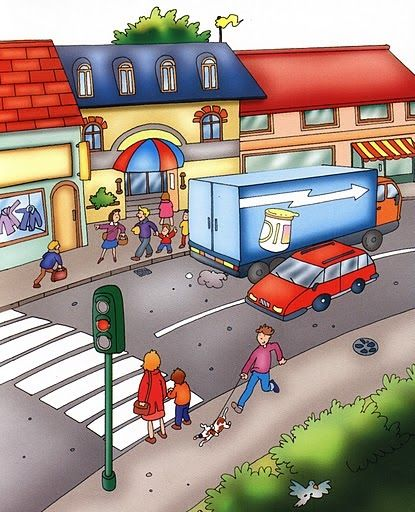 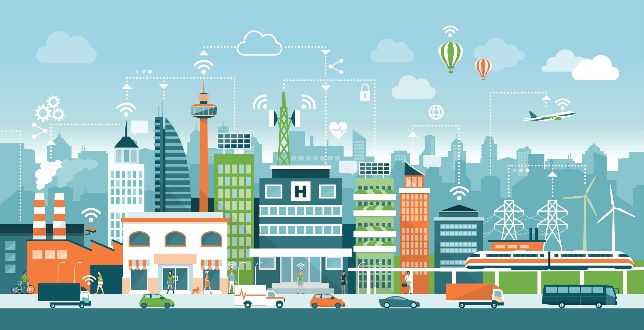 Quần cư thành thị
- Phiếu đánh giá:
+ Nhóm đánh giá:…………….
+ Đánh giá nhóm:………………
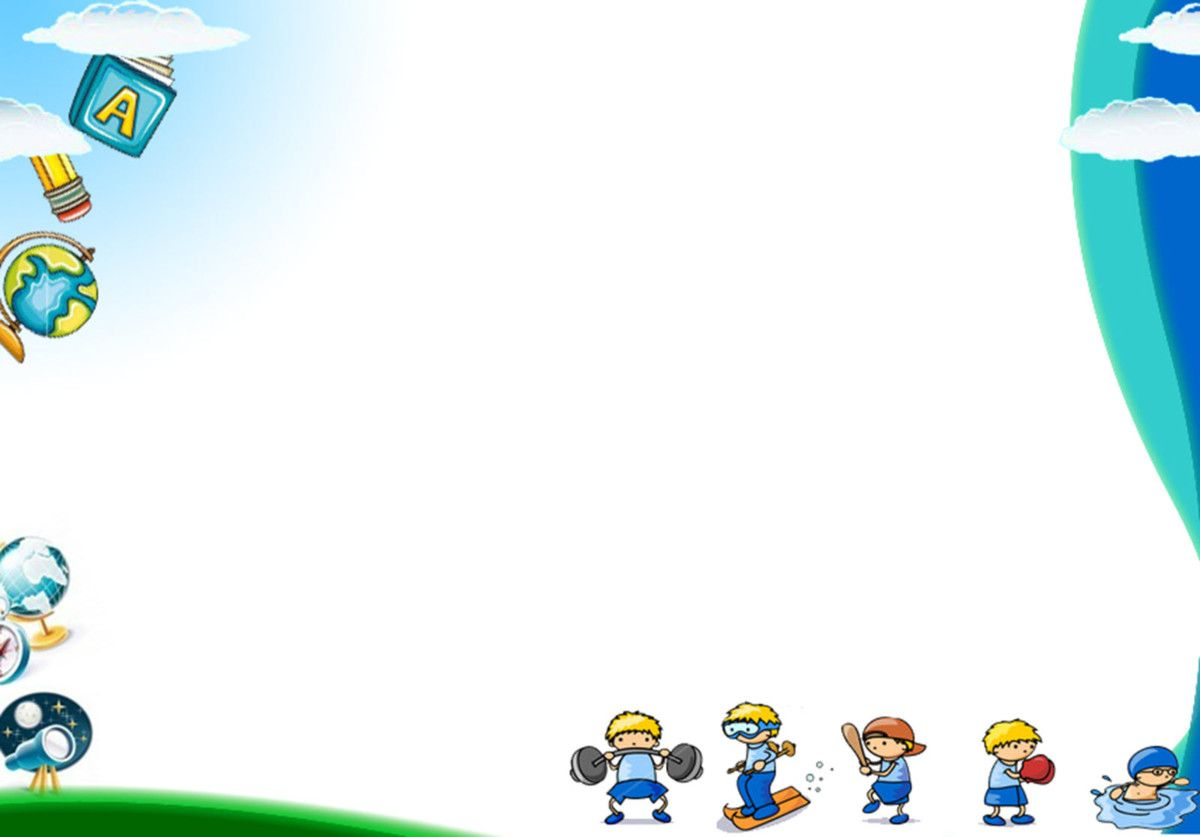 LUYỆN TẬP
EM LÀ CHUYÊN GIA BẢN ĐỒ
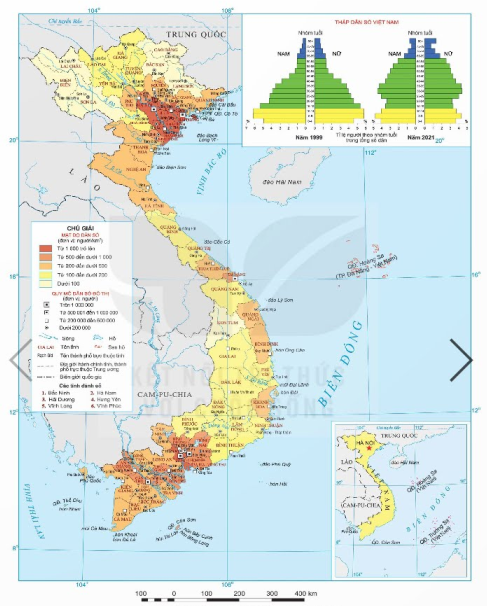 Quan sát bản đồ, hãy ghép các thông tin ở cột A sao cho phù hợp với cột B
1- d
2- c
3- e
4- a
5- b
Vận dụng
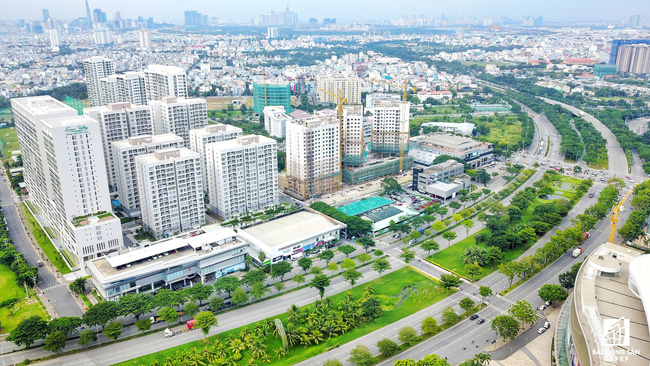 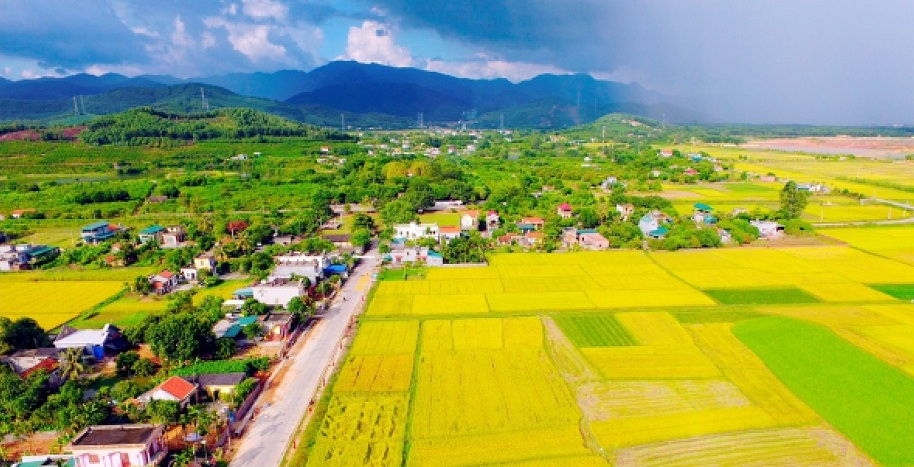 NÔNG THÔN
THÀNH THỊ
Nơi em đang sinh sống thuộc loại hình quần cư nào? Hãy tìm hiểu và viết báo cáo ngắn về các đặc điểm của loại hình quần cư đó.
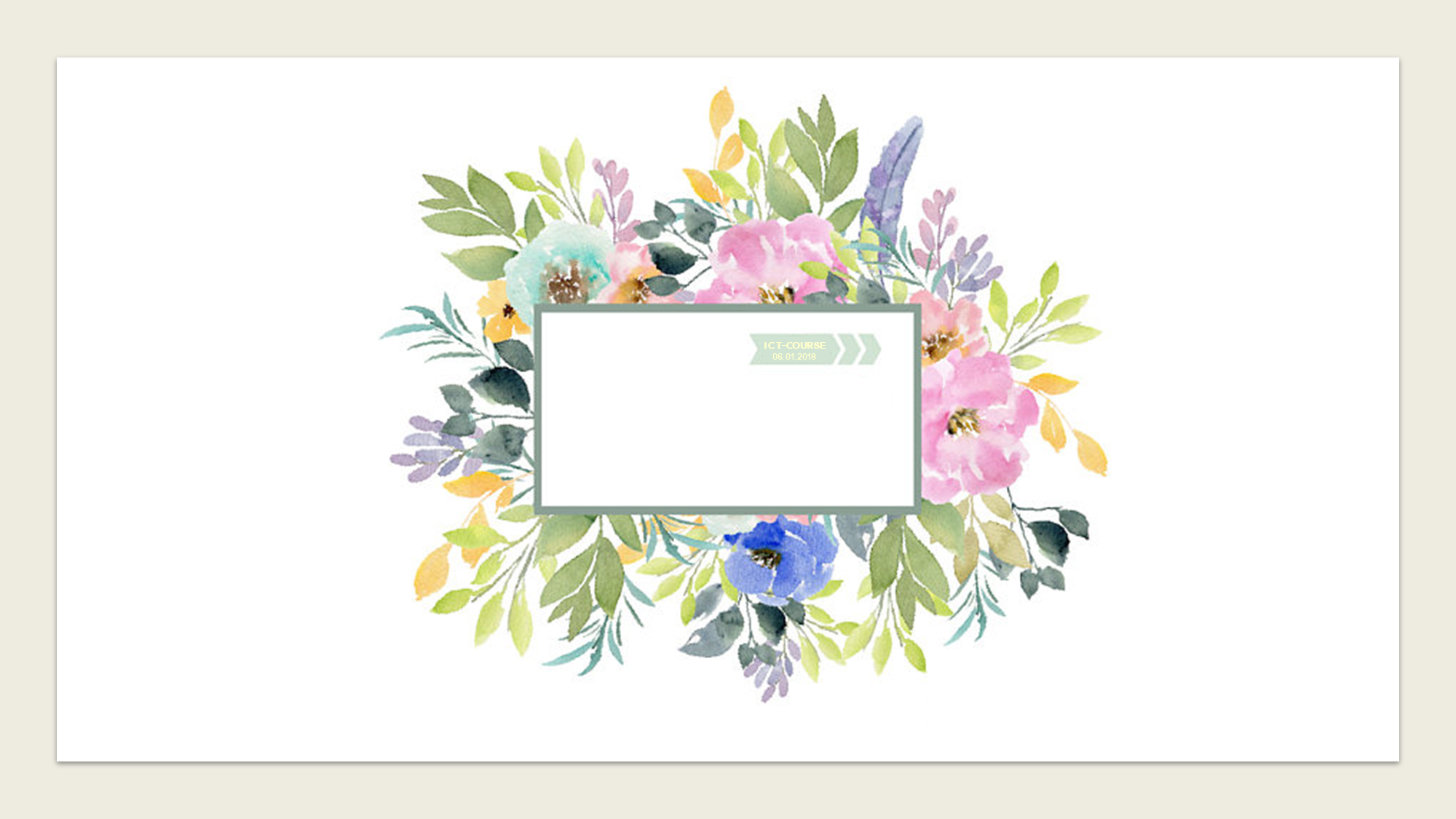 Thank you!